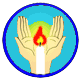 О работе учреждений, подведомственных министерству социально-демографической и семейной политики Самарской областив городском округе Новокуйбывшевск и мерах социальной поддержки населения в Самарской области
Руководитель территориального отдела Поволжского округа 
Юлия Валериевна Рожкова
Самарская область 2017
Сеть учреждений и организаций Поволжского округа
ГКУСО Главное управление социальной защиты населения 
Поволжского округа
ГКУСО Комплексный центр социального обслуживания населения  
Поволжского округа
Центр «Семья»
Социальная гостиница «Доверие»
Центр социального обслуживания
ГКУСО «Светлячок»
ГБУСО СОЦ Новокуйбышевский
ГКУСО Наш дом
ГКУСО Тополек
ГКУСО Центр 
диагностики 
и консультирования
ГКУСО Государственное 
юридическое бюро
АНО ЦСО 
Поволжского округа
2
Комплексный центр социального обслуживания населения  Поволжского округа
Пожилые граждане
Инвалиды
Семьи с детьми
Первичная профилактика семейного неблагополучия;
Школа подготовки кандидатов в опекуны и приемные родители;
Психолого-педагогическая помощь и сопровождение семей;
Путевки на отдых и оздоровление;
Профилактика наркомании;
Социальная адаптация несовершеннолетних;
Предоставление временного проживания женщинам с детьми попавшим в ТЖС;
Отделение социальной реабилитации;
Приемная семья для пожилых
Выдача ТСР, ПОИ, компенсации;
Школа реабилитации и ухода;
Комната социально-бытовой адаптации;
Путевки на санаторно-курортное лечение
Содействие в оформлении в стационарные учреждения (пожилые, инвалиды, дети);
Единовременная материальная помощь; 
Социальная помощь в виде социального контракта.
3
Общее количество обслуженных Комплексным центром  социального обслуживания граждан по состоянию на 01.12.2017г. – 13908 человек.
4
Обеспечение бесплатными путевками в санаторные оздоровительные лагеря круглогодичного действия в 2017 году–1334 несовершеннолетних
5
Обеспечение бесплатными путевками в санаторные оздоровительные лагеря в летний период 372 ребенка ТЖС
6
Исполнение федеральных полномочий
Обеспечение 
санаторно-курортными 
путевками
Обеспечение ТСР
7
Предоставление реабилитационных услуг
8
СРЦ «Наш Дом»
9
Центр диагностики и консультирования
проведение диагностического психолого-медико-педагогического освидетельствования в условиях ПМПК, 
оказание консультационных услуг по вопросам развития, воспитания и обучения детей, 
проведение коррекционно-развивающих занятий с несовершеннолетними, 
организация информационно-просветительской деятельности среди родителей, направленной на повышение психолого-педагогической и медико-социальной культуры
10
ГКУСО Государственное юридическое бюро
Консультирование 
и представительство
Категории граждан
признание права собственности на недвижимость
 социальная защита
 права потребителей
 пенсионное обеспечение
установление инвалидности
 усыновление и опекунство
 трудовые отношения
 взыскание алиментов
 признание безработным
 возмещение вреда
 защита прав детей без попечения родителей
ветераны войны и труда
 инвалиды 1, 2 групп
 малообеспеченные
 пенсионеры
 дети в ТЖС, дети-сироты
 опекуны, усыновители
 семьи с детьми инвалидами
 граждане, проживающие в стационарных учреждениях социального обслуживания
 пострадавшие в чрезвычайных ситуациях
11
2014 год 
 принят Федеральный закон «Об основах  социального обслуживания населения в РФ», регулирующий участие негосударственных поставщиков в оказании социальных услуг населению по заказу 
органов исполнительной власти субъектов РФ.2016 год
 в послании Федеральному собранию президент РФ Владимир Путин заявил о необходимости всесторонней помощи социально ориентированным НКО.2017 год 
правительство РФ утвердило правила признания некоммерческих организаций «исполнителями общественно полезных услуг»
12
Автономная некоммерческая организация «Центр социального обслуживания населения Поволжского округа»
Социальные услуги на дому
 
ул. Свердлова, 5а
телефон: 5-47-88
13
Количество получателей мер социальной поддержки 62665
14
С 01.01.2017 произошла оптимизация следующих мер социальной поддержки
компенсации части родительской платы за присмотр и уход за детьми в образовательных организациях, реализующих образовательную программу дошкольного образования - в части введения критерия нуждаемости - 150% величины прожиточного минимума в расчете на душу населения;
ежемесячной денежной выплаты на оплату проезда на городском и внутрирайонном общественном транспорте (кроме такси) – в части предоставления ЕДВ на проезд пенсионерам, прекратившим трудовую деятельность.
15
С 01.01.2017 произошла оптимизация следующих мер социальной поддержки
предоставление мер социальной поддержки ветеранам труда федерального и регионального значения. ЕДВ предоставляется неработающим пенсионерам при условии, что размер их пенсии не превышает 19 500 руб.
Ежемесячная денежная выплата на  оплату жилого помещения и коммунальных услуг (ЕДВ ЖКУ) заменена денежной компенсацией;
Установлен лимит поездок с использованием социальной карты жителя Самарской области - не более 50.
16
Дополнительные меры социальной поддержки с 1 января 2017 года
Осуществлено приравнивание мер социальной поддержки приемных семей, воспитывающих трёх и более детей, к мерам, установленным для многодетных семей – выплаты на проезд, на компенсацию за ЖКУ и на бесплатную выдачу лекарственных средств.
Введена дополнительная мера по поддержке сирот – выпускников школ, воспитывающихся в приёмных и опекаемых семьях – единовременная выплата в размере 5 тыс. рублей к окончанию школы (более 880 сирот)
Увеличен размер компенсации расходов многодетных семей на оплату коммунальных услуг с 30 до 50%
17
Дополнительные меры социальной поддержки с 1 января 2017 года
Произошло увеличение в 3,3 раза размера социального пособия для бедных семей (около 60 тыс. человек с доходом ниже 1 размера величины прожиточного минимума). 
Проведена индексация ежемесячных выплат на содержание детей-сирот в опекунских и приёмных семьях и вознаграждения приёмному родителю.
18
Предложения Президента Российской Федерации о введении новых мер поддержки семей с детьми
Установить ежемесячную денежную выплату при рождении первого ребенка до достижения им 1,5 лет;

Продлить программу «Материнский капитал» до 31.12.2021 года и ввести новые направления по его использованию;

Предложить специальную программу ипотечного кредитования;

Повысить доступность медицинского обслуживания детей и улучшить его качество
19
БЛАГОДАРЮ ЗА ВНИМАНИЕ!
20